Межпредметные связи на уроках английского языка
Учитель английского языка ГОШ № 55 
Селенкова Т.И.
Всё, что находится во взаимной связи, должно преподаваться в такой же связи. 
Ян Амос Коменский

Современное общество предъявляет ряд требований к человеку. для того, чтобы индивид мог чувствовать себя комфортно в обществе, ему необходимо обладать определенными знаниями в области общеобразовательных предметов, знать общепринятые правила поведения и корректировать его в соответствии с этими правилами и ситуацией, уметь использовать информационную среду для решения задач, обладать умением переноса навыков и умений, полученных в одной сфере на использование их в другой. Необходимость решения нестандартных научных и технологических задач делает особенно актуальными такие качества человека, как оперативность и эвристичность мышления, воля и воображение, самостоятельность и смелость решений, целеустремленность, инициативность.
Предметом исследования являются непосредственно существующие межпредметные связи
Цель  исследования – проследить связь между учебными предметами, реализовать межпредметные связи на уроках английского языка, развивать творческие и интеллектуальные способности учащихся, повысить эффективность обучения, совершенствовать коммуникативную и социокультурную компетенцию. 
Задачи - изучить оптимальные условия реализации межпредметных связей иностранного языка с другими предметами; сопоставить программный материал предметов, апробировать полученные знания на уроках,  повысить общеобразовательный, общекультурный потенциал школы.
Возможные межпредметные связи
Английский язык и уроки по охране жизнедеятельности
Английский язык и математика
Английский и информатика
Английский язык и изобразительное искусство
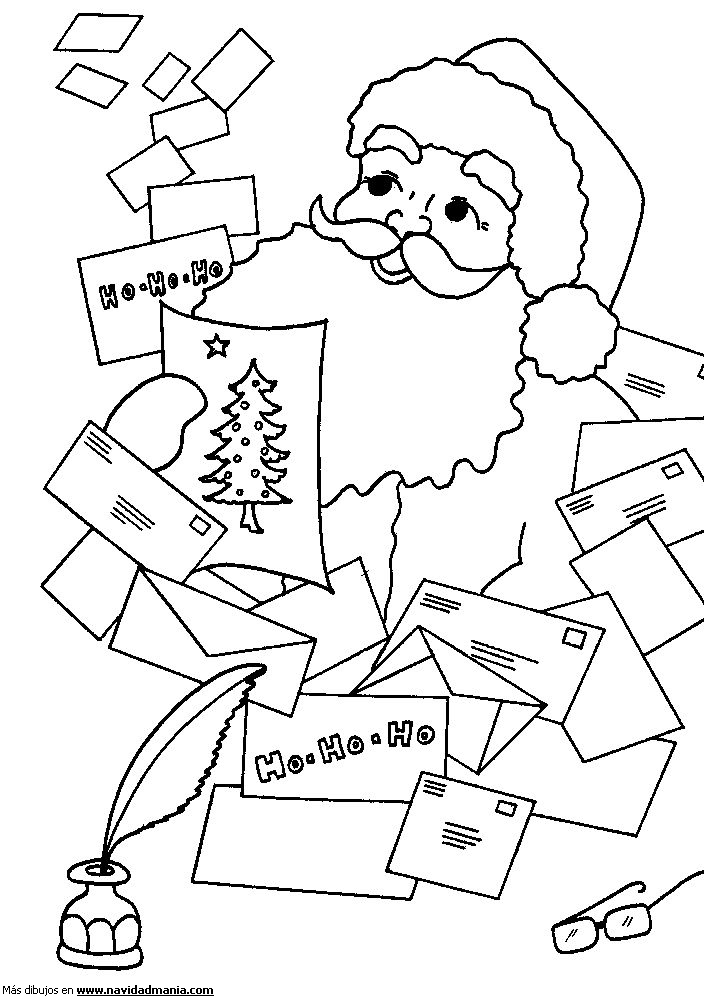 Найди свое письмо Деду Морозу 
и раскрась его
Английский язык и русский язык
Объяснение грамматического материала. 
Сопоставление (порядок слов в предложениях)
Он после работы каждый день играет в теннис.
He  plays tennis after work every day.
Средства профилактики ошибок.
«Корявый» дословный перевод.
Я хочу, чтобы дети отдохнули в лагере- Я хочу дети отдыхать в лагере. 
I want children to have a rest at the camp. 
«Обратный перевод»
Давайте поиграем дома
Разрешите мне уйти домой
Давайте я помогу ему
Пусть он поможет им 
Разрешите ему остаться в школе
Слова - заимствования
Фрагмент урока английского языка по теме «Заимствованные слова»
Цели:  познакомить учащихся  с понятием заимствованные слова;   показать, какими путями они из одного языка проникают в другой;  познакомить с наиболее распространёнными английскими заимствованиями в современном русском языке, их лексическим значением, произношением и написанием.  
Групповая работа.
Задание: найти  английские слова, распределить по тематическим группам и написать обозначение этого понятия по-русски, не пользуясь словарем).
mixer  printer ,diving , remake, broker, shaker ,browser ,bowling, image, security, toaster, scanner, biker, poster,  provider, jumper ,notebook, sprinter ,hit ,realtor, second-hand , Internet, match, jazz ,producer
Практическая работаЗадание: на ваших листах написаны русские слова, попробуйте объяснить лексическое значение слов с помощью английского языка.  Запишите рядом английские слова, обозначающие эти понятия.
Футбол – football (ступня, мяч) 
Кроссворд – crossword (пересекать, слово) 
Гринпис – green peace (зеленый, мир) 
Секонд хенд – second hand (вторая рука) 
Спикер – speaker (говорящий) 
Ток-шоу – talk-show (говорить, показ)
 Хенд-мейд – Hand made (рука, делать)
 Сноуборд – snowboard (снег, доска) 
Тайм-аут – time out (время, вне) 
Скейтборд – skateboard (коньки,  доска)
Английский язык и  литературный  вечер посвященный творчеству Роберта Бернса и Сергея Есенина. (литературный перевод поэзий)
Составление синквейнов
Вывод : использование и внедрение в учебную деятельность межпредметных связей способствует развитию  у ребёнка эмоциональной сферы, его чувств, души. Думающий и чувствующий человек – это и есть тот человек, воспитать которого мы стремимся. Интеграция помогает ученику видеть богатство и разнообразие мира. В своей работе я попытались показать элементы межпредметных связей, которые я использую на уроках.